Презентація освітньої компоненти «Маркетингова логістика», бакалаврська ОП 2020                                 
НТУ «Дніпровська політехніка»,                          м. Дніпро, 17 грудня 2021 р.
Кафедра маркетингу
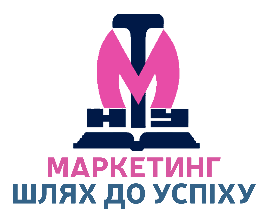 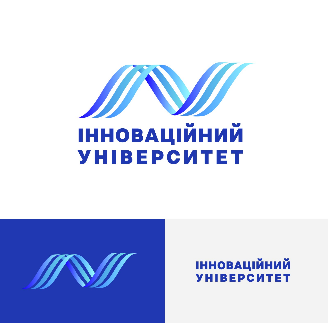 Освітня компонента «Маркетингова логістика», вибіркова фахова
Розробник, завідувач кафедри маркетингу, к.е.н., доцент
    Касян Сергій Якович
Касян С.Я.
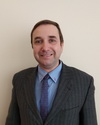 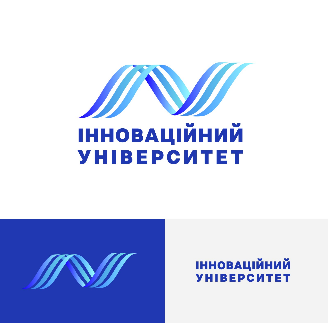 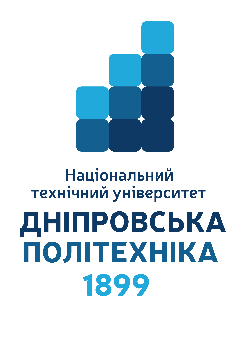 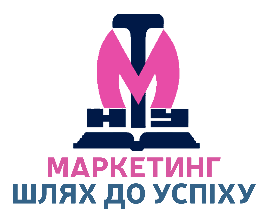 Освітня програма: Усі ОП ФЕФЗагальний обсяг: 4 кредити  ЄКТСТривалість викладання: 5 семестр 2022/2023 н.р. (9-10 чверть) Обсяг навчальних занять  120 ГОДИН у т.ч. аудиторні заняття: 4 години на тижденьлекції 2 години, практичні 2 годиниМова викладання УКРАЇНСЬКАКафедра, що викладає: МаркетингуСторінка курсу в ДО НТУ «ДП»: https://do.nmu.org.ua/course/view.php?id=4519Онлайн-консультації: Microsoft Teams – група «Маркетингова логістика»Касян Сергій Якович, Завідувач кафедри маркетингукандидат економічних наук, доцентПерсональна сторінка https://mk.nmu.org.ua/ua/kaff/kasian.phpE-mail: Kasian.S.Ya@nmu.one
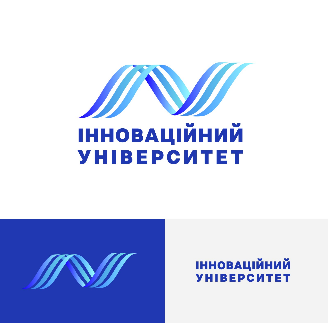 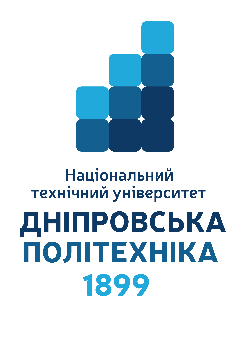 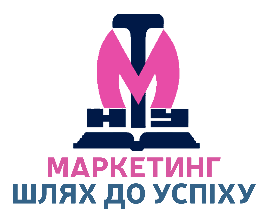 Маркетингова логістика – висвітлює дефініцію логістики у контексті взаємодії з маркетингом, системи трансформації товарів і логістичні процеси у площині маркетингу, роль маркетингових каналів, стратегію маркетингової логістики і логістичне управління. У курсі вивчаються маркетингова логістика в системі управління продажами, обґрунтування вибору постачальників, логістичну оптимізацію виробничої програми, стратегічно важливі рішення, що стосуються дистрибуційних змінних; моделі управління запасами. Здобувачі вищої освіти отримають уявлення про діяльність з управління матеріальними та інформаційними потоками при їхньому переміщенні від виробників до споживачів, орієнтовану на запити споживачів, що дозволяє формувати конкурентну перевагу в ланцюгу постачання на основі чітко вираженої ринкової орієнтації.       Цей курс побудовано на засадах Студентоцентрованого підходу (Student-Centered Approach), який розглядає здобувача вищої освіти як суб’єкта з власними унікальними інтересами, потребами і досвідом, спроможного бути самостійним і відповідальним учасником освітнього процесу.
Метою викладання навчальної дисципліни «Маркетингова логістика» є формування компетентностей і системи теоретичних знань і практичних навиків щодо сутності сучасної концепції логістики та її інтегрування з концепцією маркетингу, організації логістичних потоків і процесів у системі маркетингу, вибору стратегії маркетингової логістики і логістичного управління, оптимізації системи запасів.
Завдання курсу:- ознайомити здобувачів вищої освіти із формуванням комплексу дій, які охоплюють і поєднують всі сфери бізнесу для доставки товарів у такий спосіб, щоб задовольнити споживача і досягти мети діяльності компанії;- навчити здобувачів вищої освіти визначенню таких логістичних чинників, як логістичні витрати, обслуговування клієнтів, управління запасами;- ознайомити здобувачів з підходами до виконання техніко-економічних розрахунків, пов’язаних з аналізом та обґрунтуванням ефективного управління різноманітними ресурсними потоками;
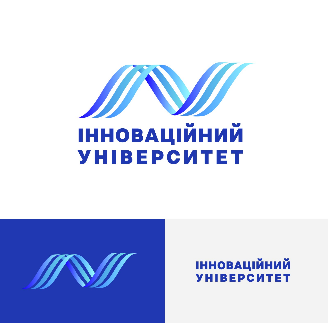 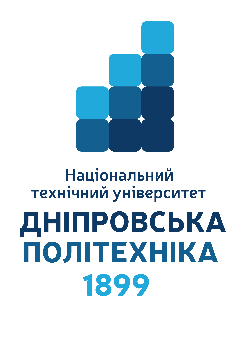 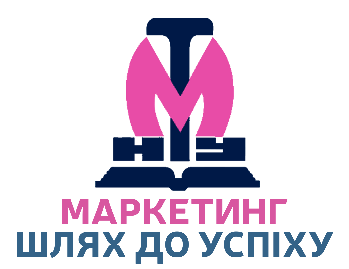 Касян С.Я.
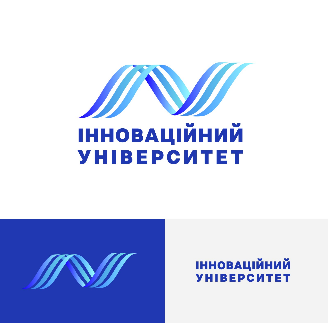 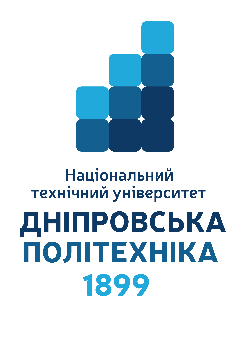 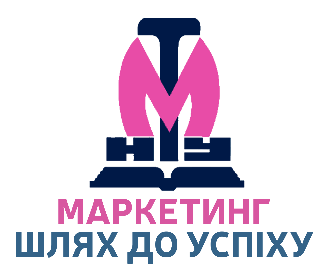 Завдання- сформувати навички щодо встановлення функціональної, фазової, інституціональної структуризації логістичних систем, маркетингового забезпечення функціонування логістичного ланцюга поставок;- сформувати навички з використання методики оптимізаційного розрахунку рівня спеціалізації, обґрунтування вибору постачальників, логістичної оптимізації виробничої програми;- навчити здобувачів вищої освіти ухвалювати стратегічно важливі рішення, що стосуються дистрибуційних змінних; інтерпретувати вплив чинників-мотивів на величину запасів підприємства, встановлювати залежність витрат запасів і рівня обслуговування.
Результати навчання:
вміти управляти різноманітними потоками (людськими, речовими, енергетичними, фінансовими і т. п.);
знати сукупність різних видів діяльності з метою отримання необхідної кількості вантажу в потрібному місці у потрібний час з мінімальними витратами;
знати дефініцію логістики у контексті взаємодії з маркетингом, системи трансформації товарів і логістичні процеси у площині маркетингу, інфраструктуру логістичних процесів;
вміти застосовувати маркетингову логістику в системі управління продажами, підходи до ухвалення типових логістичних рішень виробничого підприємства, методику оптимізаційного розрахунку рівня спеціалізації;
вміти застосовувати підходи до логістичної оптимізації виробничої програми, збутову політику і логістичні стратегії;
  - демонструвати навички із управління запасами у збуті, інтерпретації впливу чинників-мотивів
    на величину запасів підприємства, застосування концепції утримання певного рівня запасів.
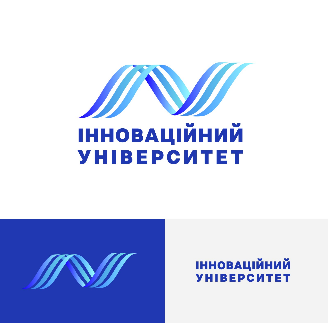 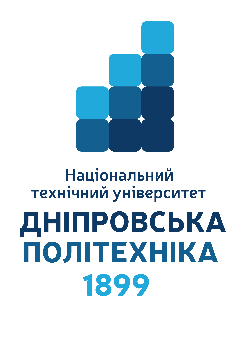 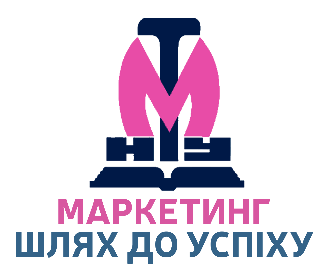 Касян С.Я.
Структура курсу
ЛЕКЦІЙНІ ЗАНЯТТЯ
Тема 1 Сутність сучасної концепції логістики та її інтегрування з концепцією маркетингу
Логістика і маркетинг: досвід і перспективи, цифрові аспекти. Дефініція логістики у контексті взаємодії з маркетингом. Концепція, потенційні можливості та засади сучасної концепції маркетингової логістики. Цілі, принципи, базові характеристики сучасної концепції маркетингової логістики у цифровому середовищі.
 
Тема 2 Логістичні потоки і процеси у системі маркетингу
Інтеграція маркетингу та логістики в управлінні підприємствами. Предмет та об’єкти логістики. Системи трансформації товарів і логістичні процеси у площині цифрового маркетингу. Логістичні завдання і функції та логістична діяльність. Планування (регулювання) у логістичному управлінні. Конфлікт цілей у логістиці. Інфраструктура логістичних процесів.
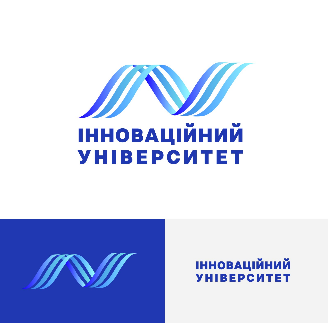 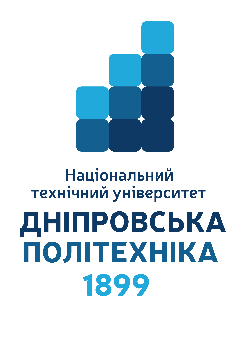 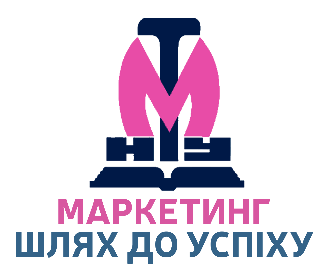 Касян С.Я.
Структура курсу
Тема 3 Класифікація і структуризація логістичних систем: синтез маркетингу і логістики
Ознаки класифікації і структуризації логістики. Маркетингова логістика в системі управління продажами. Функціональна структуризація логістичних систем. Роль маркетингових каналів. Віртуальний логістичний сервіс. Фазова структуризація логістичних систем. Роль маркетингу при формуванні логістичних систем. Інституціональна класифікація логістичних систем. Характерні ознаки синтезу маркетингу і логістики.
 Тема 4 Стратегія маркетингової логістики і логістичне управління
Маркетингова логістика виробництва товарів. Характерні ознаки логістичних систем. Маркетингова логістика дистрибуції товарів. Логістичний ланцюг поставок. Е-логістика. Типові логістичні рішення виробничого підприємства.
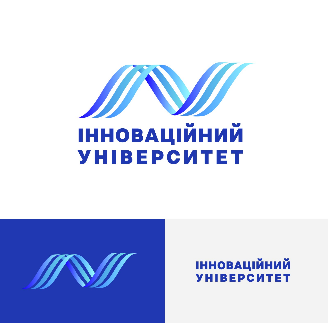 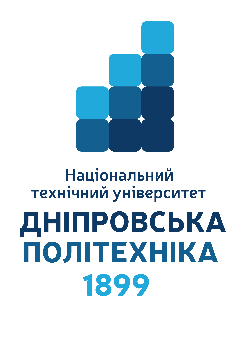 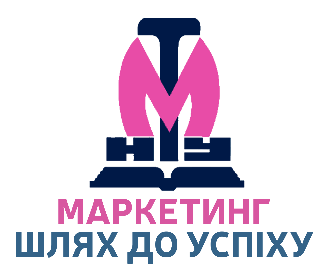 Касян С.Я.
Структура курсу
Тема 5 Логістика постачання
Об’єкти логістичного управління в постачанні. Графічна інтерпретація завдання MOB (eng. Make or Buy – «зробити чи купити»). Спеціалізація виробництва і стратегія постачання. Методика оптимізаційного розрахунку рівня спеціалізації. Обґрунтування вибору постачальників. Оцінка джерел постачання. Розрахунок оптимальної партії замовлення. Комплекс умов, за яких за формулою Вільсона розраховується Економічна величина замовлення.
 
Тема 6 Логістика виробництва
Об’єкти логістичного управління у виробництві. Технологія і стратегія виробництва. Логістична оптимізація виробничої програми. Оптимізація використання технологічного часу.
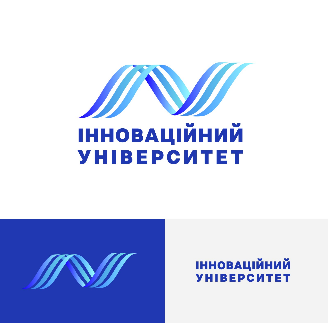 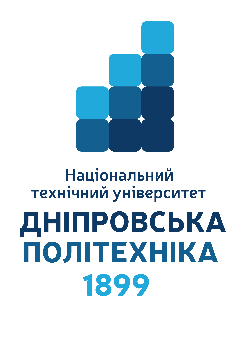 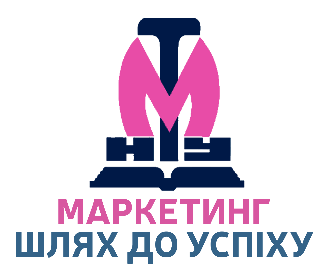 Касян С.Я.
Структура курсу
Тема 7 Логістика дистрибуції
Об’єкти логістичних рішень у збуті. Стратегічно важливі рішення, що стосуються дистрибуційних змінних. Збутова політика і логістична стратегія. Ринкові стратегії за Кеніші Охмае. Управління запасами у збуті: інформаційне забезпечення. Роль запасів у сучасній маркетинговій логістиці.
 
Тема 8 Оптимізація системи запасів у маркетинговій логістиці
Мотиви формування запасів. Цифрове забезпечення координування запасів. Інтерпретація впливу чинників-мотивів на величину запасів підприємства. Моделі управління запасами. Залежність витрат запасів і рівня обслуговування. Концепція утримання певного рівня запасів. Відмітні особливості підприємства у сфері маркетингової логістики.
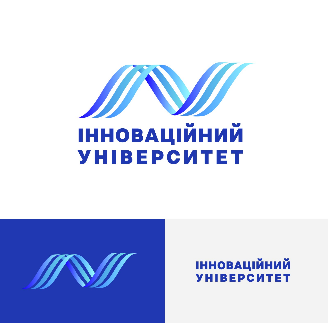 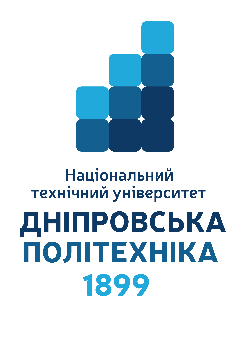 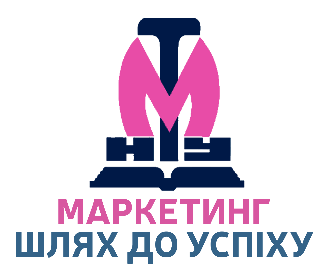 Касян С.Я.
Практичні заняття
Тема 1. Кейсові завдання. Маркетингова логістика у ринковій економіці.
Тема 2. Розрахункові завдання. Вибір форми організації збуту для промислового підприємства. Розрахунок доцільності придбання промисловим підприємством власного транспорту.
Тема 3. Розрахункові завдання. Вибір оптимальної частоти замовлень товару.
Тема 4. Розрахункові завдання. Фактори формування логістичних систем.
Тема 5. Кейсові завдання. Аналіз найкращих європейських практик в управлінні е-ланцюгами постачання, спрямований на підвищення зацікавлення та компетентності українського бізнесу, впровадження європейських стандартів цифрового маркетингу і логістики.
Тема 6. Розрахункові завдання. Аналіз розподільчої логістики, у т.ч. у мережі Інтернет.
Тема 7. Кейсові завдання. Маркетингове забезпечення формування логістичних веб-платформ.
Тема 8. Розрахункові завдання. Оцінка динаміки запасів і обсягу продажу.
.
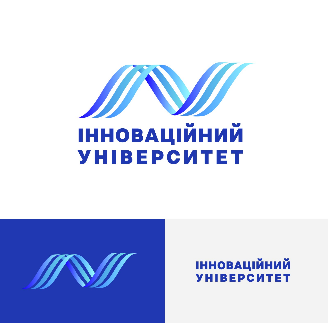 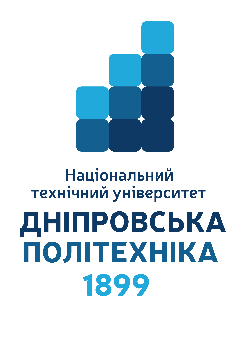 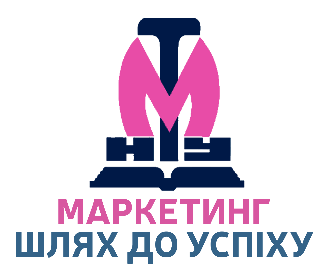 Касян С.Я.
Політика щодо академічної доброчесності
Академічна доброчесність здобувачів вищої освіти є важливою умовою для опанування результатами навчання за дисципліною і отримання задовільної оцінки з поточного та підсумкового контролів. Академічна доброчесність базується на засудженні практик списування (виконання письмових робіт із залученням зовнішніх джерел інформації, крім дозволених для використання), плагіату (відтворення опублікованих текстів інших авторів без зазначення авторства), фабрикації (вигадування даних чи фактів, що використовуються в освітньому процесі). Політика щодо академічної доброчесності регламентується «Положенням про систему запобігання та виявлення плагіату у Національному технічному університеті «Дніпровська політехніка»», http://www.nmu.org.ua/ua/content/activity/us_documents/System_of_prevention_and_detection_of_plagiarism.pdf , Кодекс академічної доброчесності Національного технічного університету «Дніпровська політехніка», https://www.nmu.org.ua/ua/content/activity/us_documents/Code%20of%20Academic%20Integrity.pdf У разі порушення здобувачем вищої освіти академічної доброчесності (списування, плагіат, фабрикація), робота оцінюється незадовільно та має бути виконана повторно. При цьому викладач залишає за собою право змінити тему завдання.
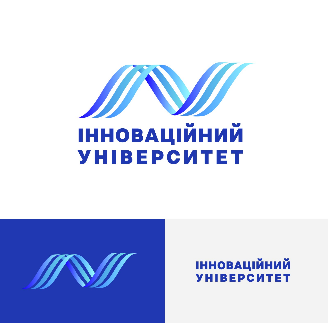 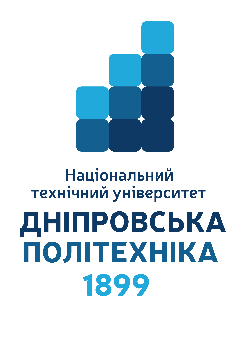 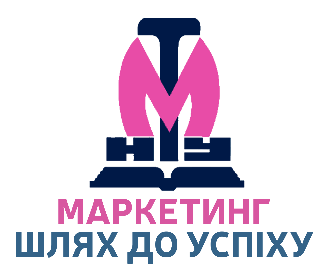 Касян С.Я.
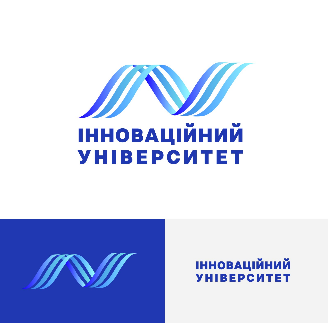 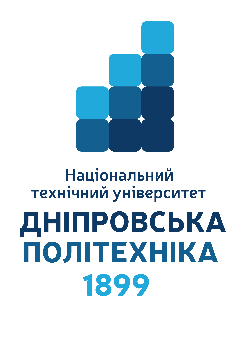 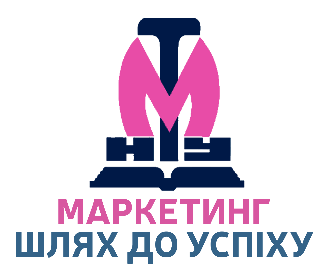 Комунікаційна політика
Здобувачі вищої освіти повинні мати активовану університетську пошту. Обов’язком здобувача вищої освіти є перевірка один раз на день (щодня) поштової скриньки на Офіс365 та відвідування групи у Telegram-каналі. Рекомендуємо створити профілі та підписатися на сторінки кафедри маркетингу в соціальних мережах Facebook, Instagram. Протягом тижнів самостійної роботи обов’язком здобувача вищої освіти є робота з дистанційним курсом «Маркетингова логістика» (www.do.nmu.org.ua). Усі письмові запитання до викладачів стосовно курсу мають надсилатися на університетську електронну пошту.
Методи навчання

  Практичні заняття мають інтерактивний, науково-пізнавальний характер. Застосовуються проблемні, інтерактивні, інформаційно-комп’ютерні, саморозвиткові, колективні та інтегративні, контекстні технології навчання, заняття-дискусії, технології змішаного навчання. На практичних заняттях застосовуються кейс-метод, методи аналізу, синтезу, порівняння, ситуаційні завдання, ділові ігри, практичні задачі для розв’язання, коучинговий підхід у викладанні, пітчинги проектів з використанням сучасних програмних засобів. На заняттях відбуваються дискусії, здобувачі грають в brainstorming і обґрунтовують власні ідеї маркетингових логістичних рішень, перегляд й обговорення відео-матеріалів, інформації на сайтах, користування онлайн сервісами. Використовуються інтерактивні стратегії навчання для заохочення мовлення: мозковий штурм, групові презентації (пітчинг) проектів.
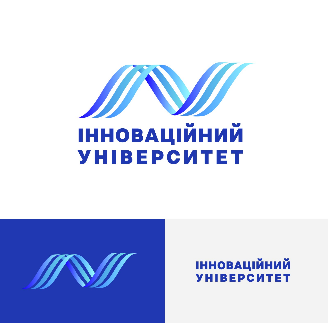 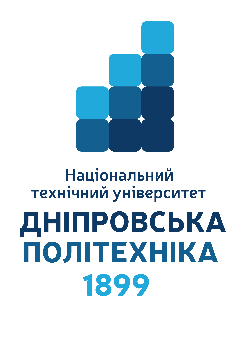 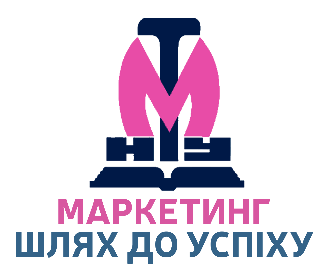 Касян С.Я.
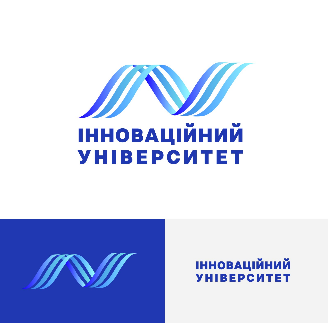 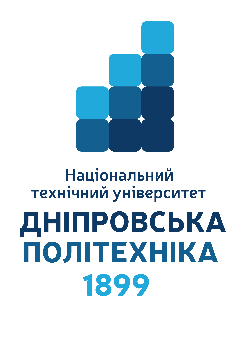 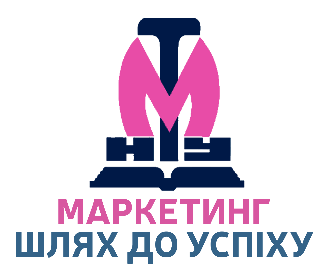 Рекомендовані джерела інформації
Christopher Martin, Peck Helen. Marketing Logistics, Second Edition Chartered Institute of Marketing. 2nd Edition. Publisher ‏:‎ Butterworth-Heinemann; 2nd edition, 2003.‎ 168 pages. ISBN-10:‎ 9780750652247
Krykavskyy Yevhen, Kasian Serhii. Integration of Marketing Communications and Logistics Distribution of High-Tech Enterprises on the Basis of Innovative Knowledge Generation : Chapter VIII. Editors: Figurska Irena, Ellena Shevtscova, Sokół Aneta : Modern Processes of Economic Development - Economics and Law / Yevhen Krykavskyy, Serhii Kasian. – Germany, Aachen : Shaker Verlag Publishing, November 2017. – P. 89–105 (128 p.). Bibliographic information published by the Deutsche Nationalbibliothek, available: http://dnb.d-nb.de
 Крикавський Є. В. Логістика. Основи теорії: підруч. – Львів: Національний університет «Львівська політехніка», «Інтелект-Захід», 2013. – 416 с.